Opakování karboxylových kyselin-PŘIŘAĎ
Methanová kyselina	kapronová kyselina	CH3CH2CH2COOH

Ethanová kyselina	mravenčí kyselina		CH3CH2CH2CH2CH2COOH

Butanová kyselina	octová kyselina		CH3COOH

Hexanová kyselina	máselná kyselina		HCOOH
OPAKOVáníKde můžete tyto kyseliny najít ?
Spojte názvy kyselin se správným obrázkem:
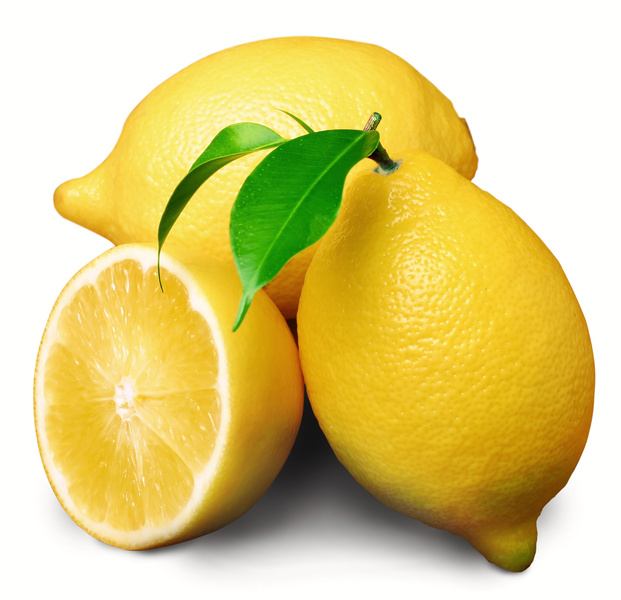 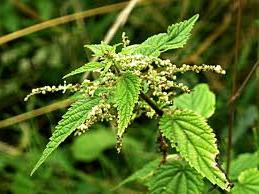 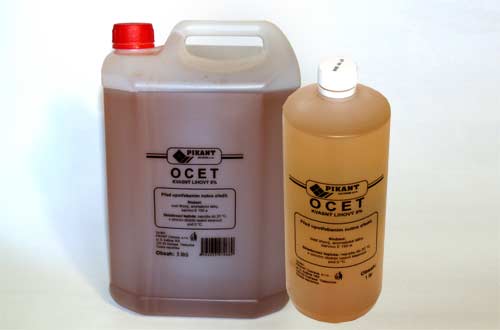 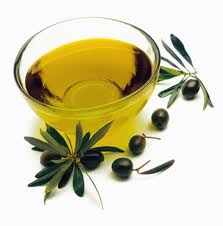 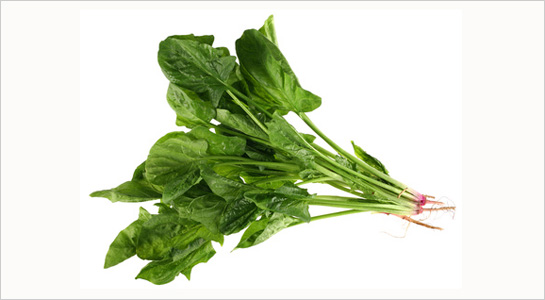 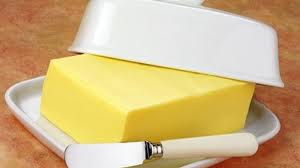 2
Kyselina Kapronová
bezbarvá olejovitá kapalina

zápach kozla či propocených ponožek

součást rostlin a jejich plodů
 	=> kozlíku lékařského
jinanu dvoulaločného    (ginkgo) 
    
    => v malinách a   meruňkách
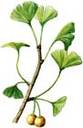 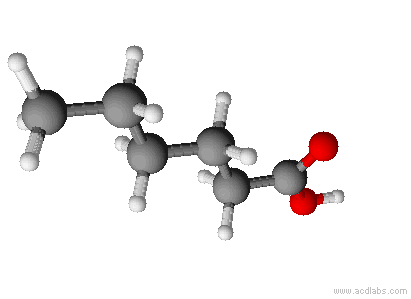 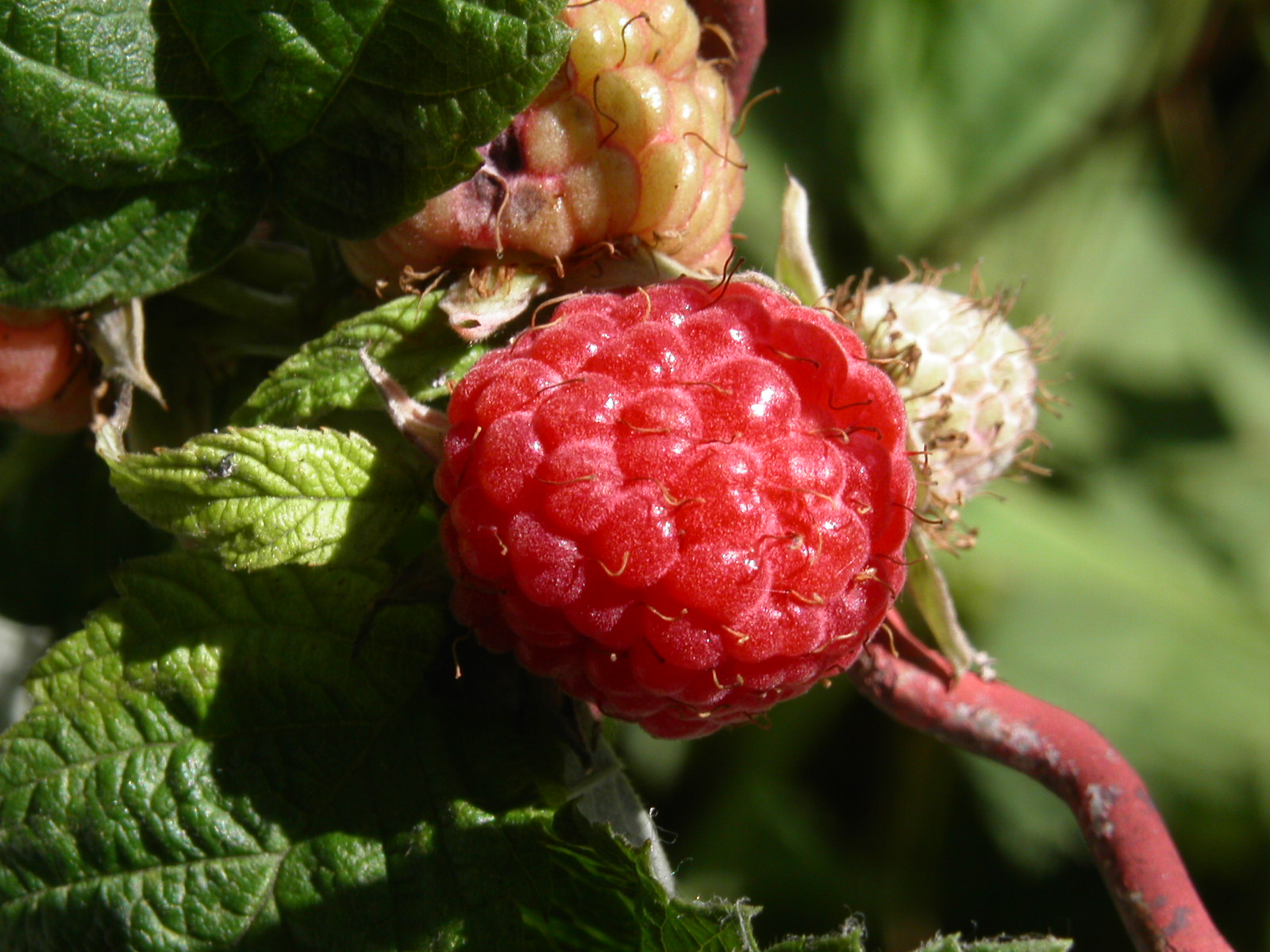 3
Kyselina vinná
dikarboxylová kyselina

v hroznovém víně a jiném ovoci

Získává se při výrobě vína jako vedlejší produkt a má velký vliv na výslednou kvalitu vína.

v potravinářském průmyslu a vinařství
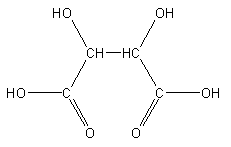 4
Kyselina mandlová
v hořkých mandlích

antibakteriální účinky

použití: lékařství, kosmetický průmysl
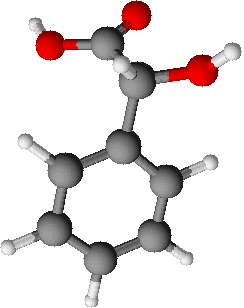 5
Kyselina jantarová
nasycená dikarboxylová kyselina

v ovoci
     => angrešt

v citrátovém cyklu
    => přirozená součást živočišných a rostlinných tkání

   => regeneruje a omlazuje buňky

	  Co je to jantar ?
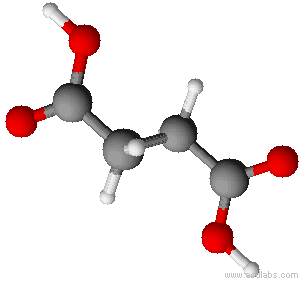 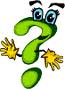 6
Kyselina nikotinová
niacin či vitamin B3
   => nedostatek vitamínu B3:
		 nemoc pellagra



v obilovinách, kvasinkách, játrech a ledvinách

použití: lékařství

není v cigaretách !!!
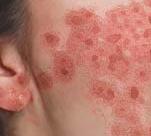 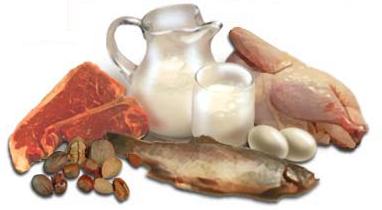 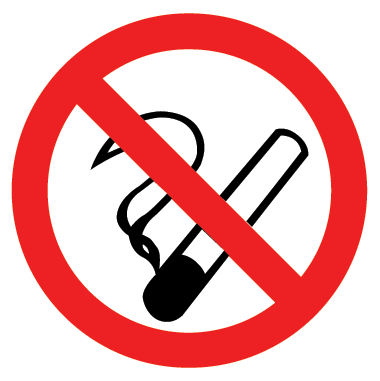 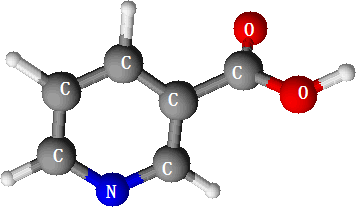 7
Soli karboxylových kyselin
Vznik solí karboxylových kyselin
reakcí karboxylové kyseliny a zásady (hydroxidu sodného)
reakcí = NEUTRALIZACÍ
při reakci vzniká  SŮL A VODA		SŮL= IONTOVÁ SLOUČENINA
KYSELINA + ZÁSADA                                     SŮL  + VODA
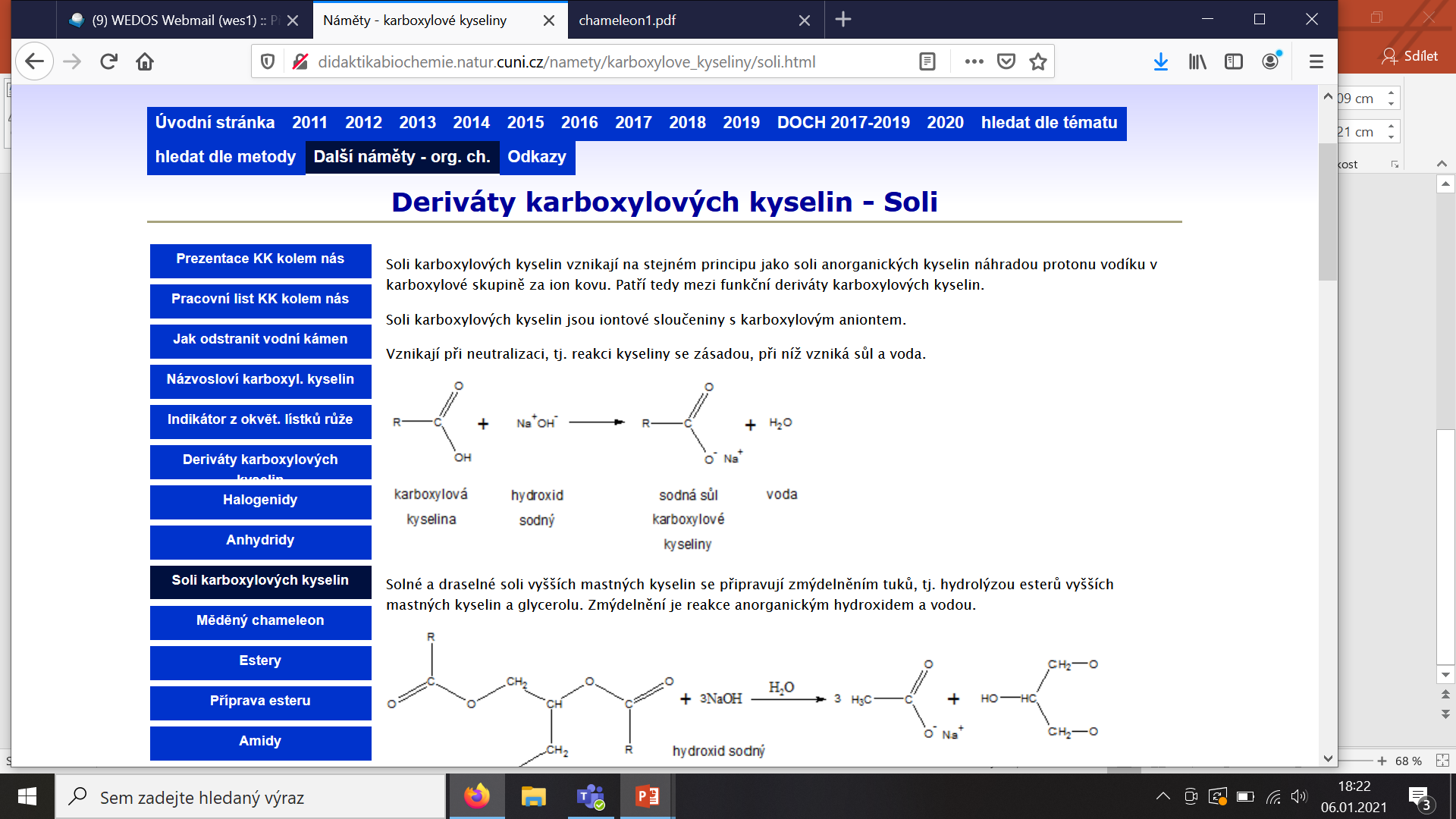 STEREAN SODNÝ A PALMITAN SODNÝ
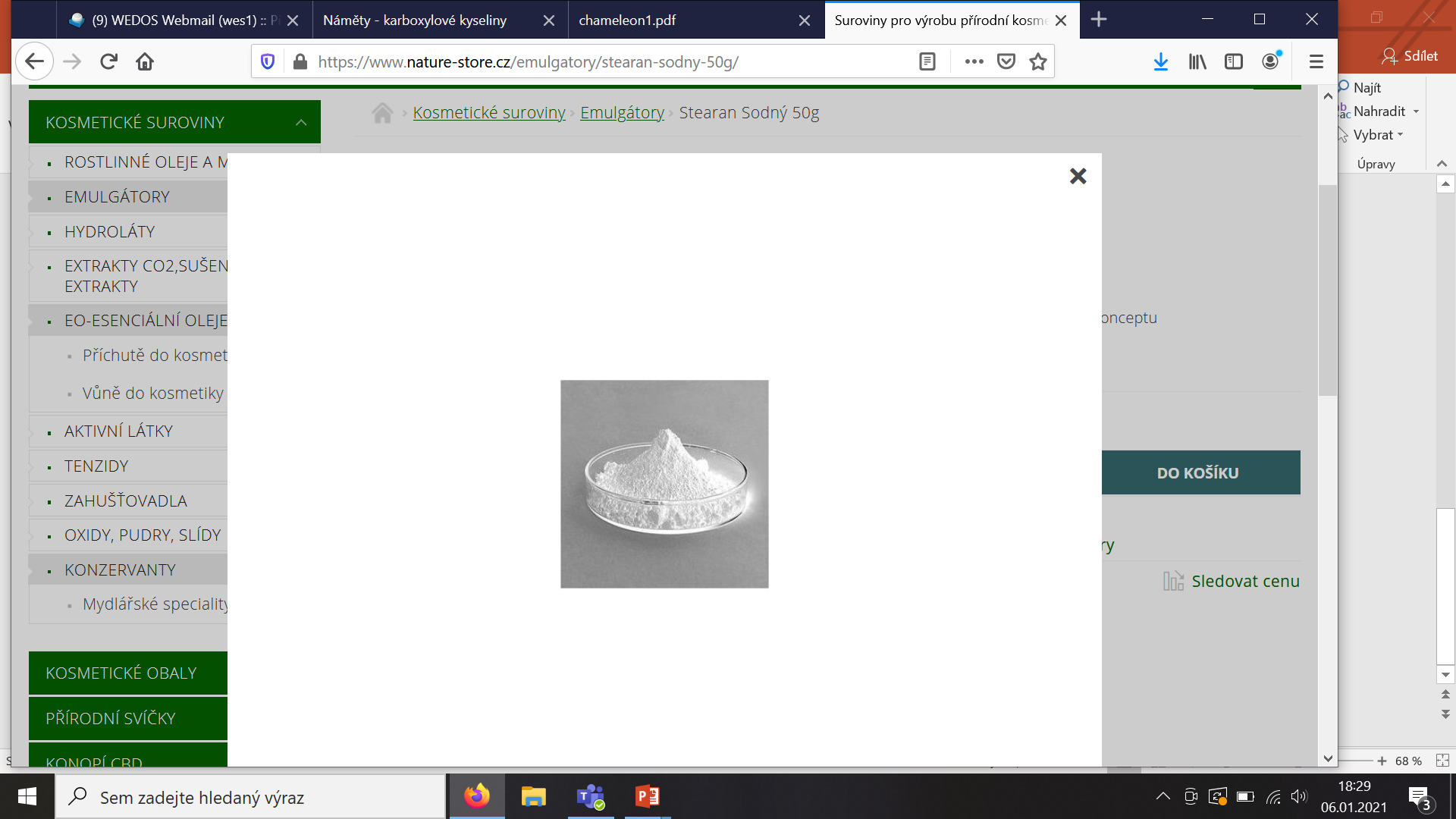 Složky mýdel

Výroba pracích a čistících prostředků = DETERGENTY
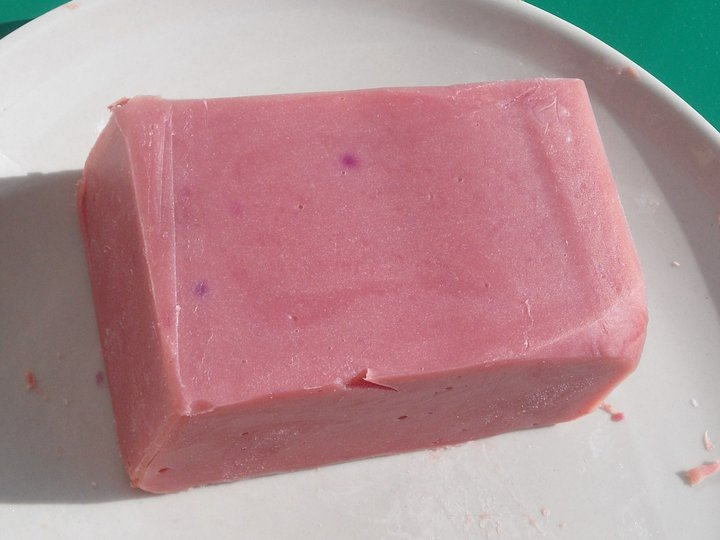 OCTAN HLINITÝ
REAKCÍ kyseliny octové a hydroxidu sodného

CH3COOH    +    Al(OH)3                             (CH3COO)3 Al  +   H2O

POUŽITÍ: obklady na otoky při štípnutí hmyzu nebo podvrknutí kotníku
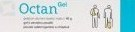 GLUTAMAN SODNÝ
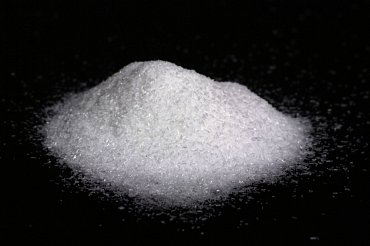 látka s masovou chutí
v potravinářství, zvýraznění chuti, E 621
Nejvíce v asijské kuchyni, rozšíření do celého světa
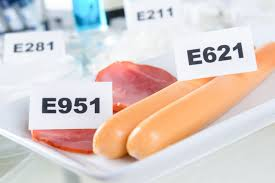 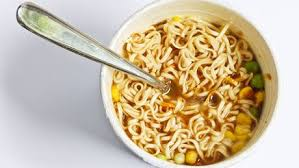 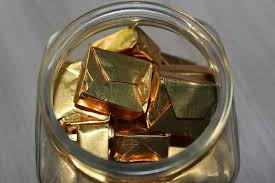 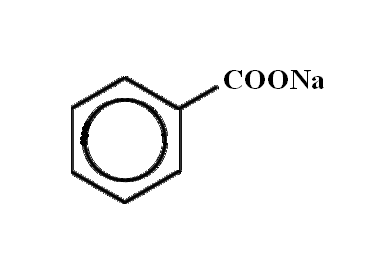 Benzoan sodný
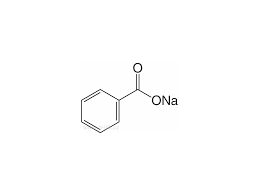 konzervační látka v ochucených nápojích
E 211
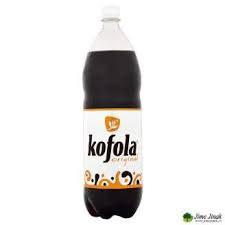 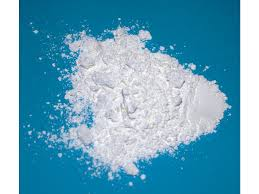 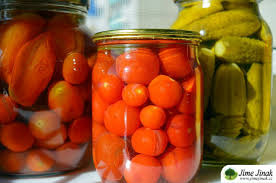 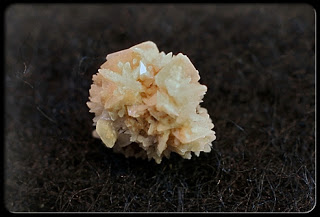 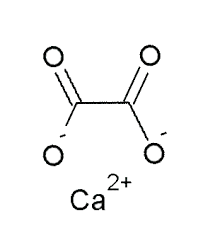 ŠŤAVELAN vápenatý
VE VODĚ NEROZPUSTNÝ
krystalky jehlicovitého tvaru s ostrými hranami
škodlivý na lidské zdraví – tvorba ledvinových kamenů
 (COO)2Ca
v rostlině DIFENBACHII, REVENI, málo – listy špenátu
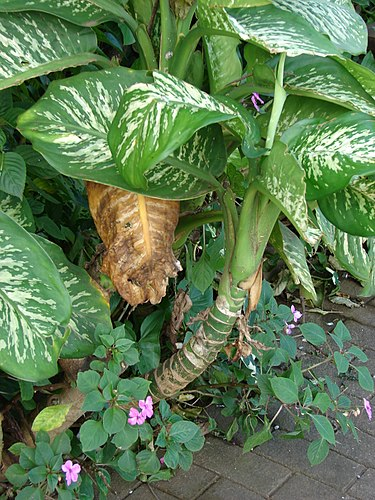 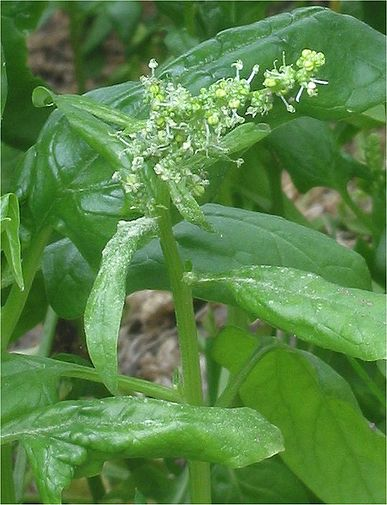 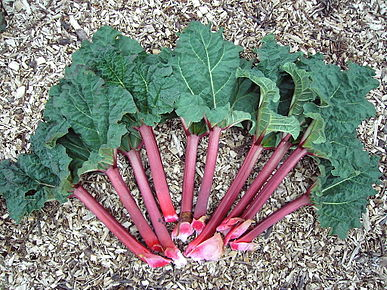 Vzorce solí do sešitu
Mravenčan sodný

Octan olovnatý

Palmitan draselný
Doplnění karboxylových kyselin- zápis do sešitu
Kapronová = hexanová kyselina C5H11COOH, zápach-kozel

Vinná – v plodech hroznového vína a ovoci (obs. –OH skupiny)

Jantarová – v angreštu, omlazuje buňky

Mandlová – v plodech mandlí, antibakteriální účinky

Nikotinová = niacin=vitamin B3, v plodech šípků, obilovinách
Soli karboxylových kyselin - zápis
vznikají reakcí karboxylové kyseliny a zásady (hydroxidu) za vzniku soli a vody = NEUTRALIZACE
KARBOX. KYSELINA  + ZÁSADA                      SŮL               +      VODA
CH3COOH    +      Al(OH)3                             (CH3COO)3 Al  +   H2O
KONCOVKA SOLI  - AN od dané kyseliny
Iontové sloučeniny (kation a anion)
DÚ z online hodiny
1. doplnit vzorce solí karboxylových kyselin
2. vyřešit osmisměrku – zjistit a vysvětlit tajenku
Vyškrtání je svislé(směr dolů i nahoru), pouze
 u 3 je jedno vyškrtání vodorovné
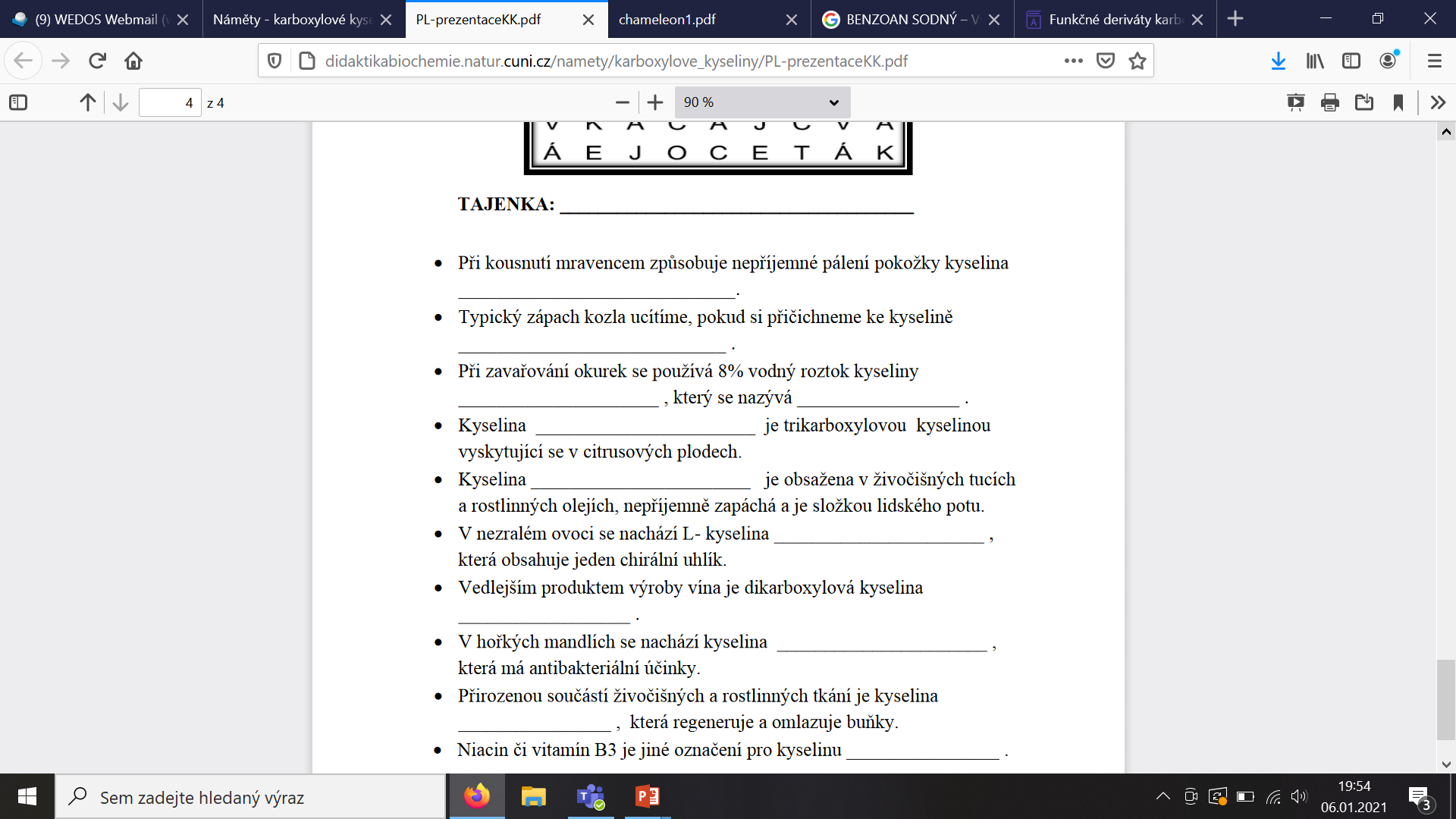 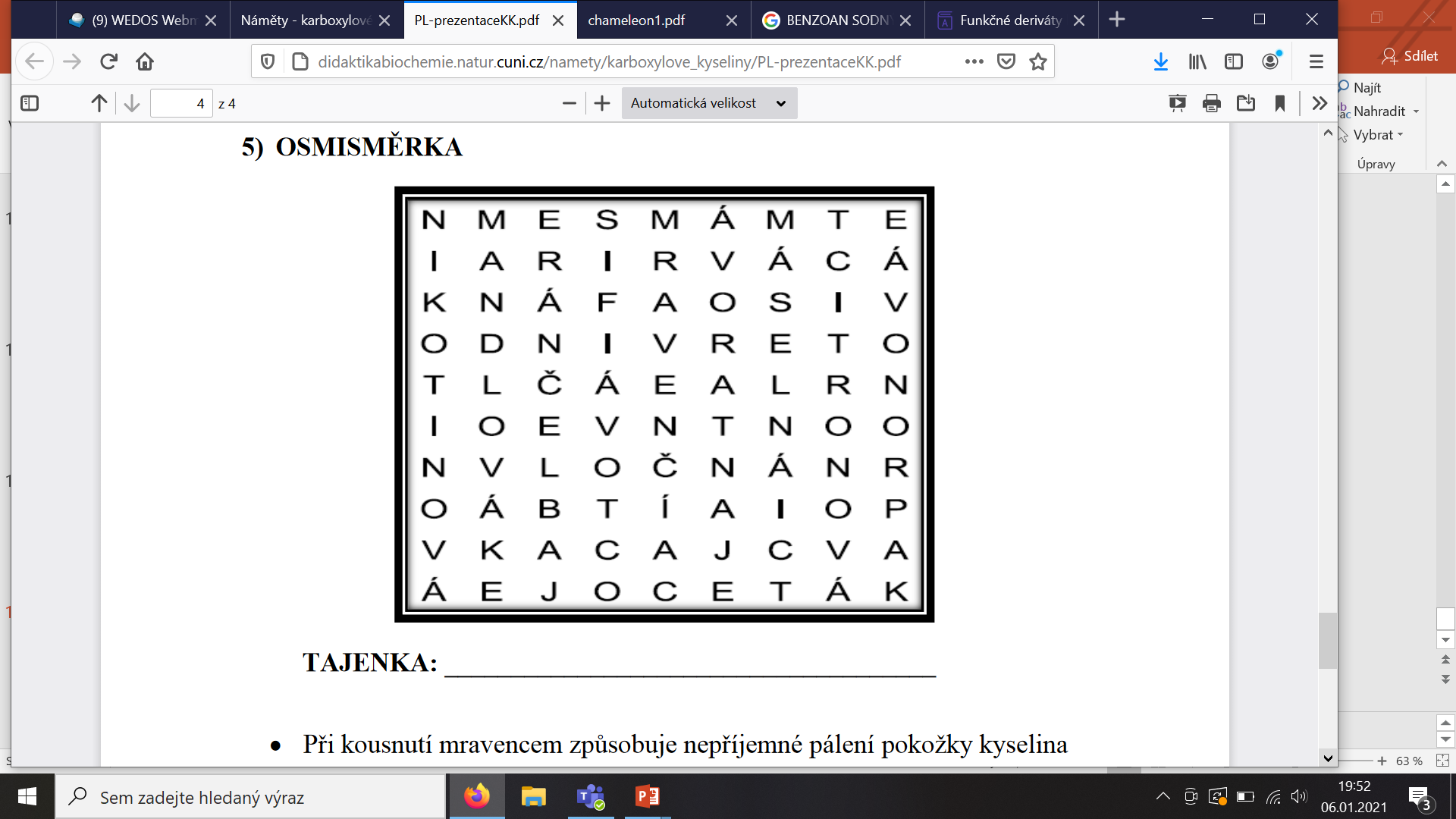